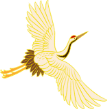 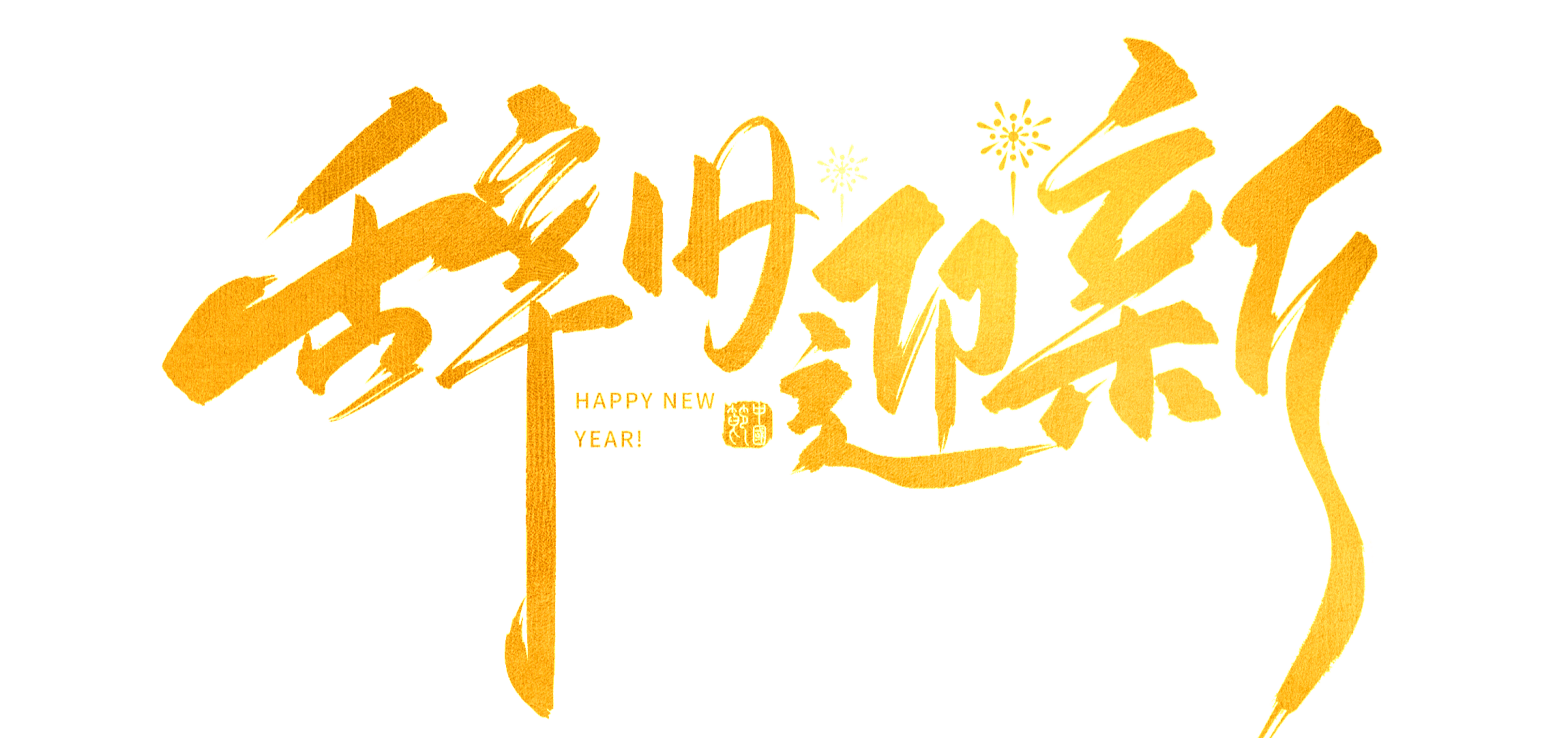 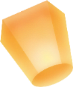 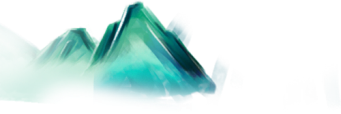 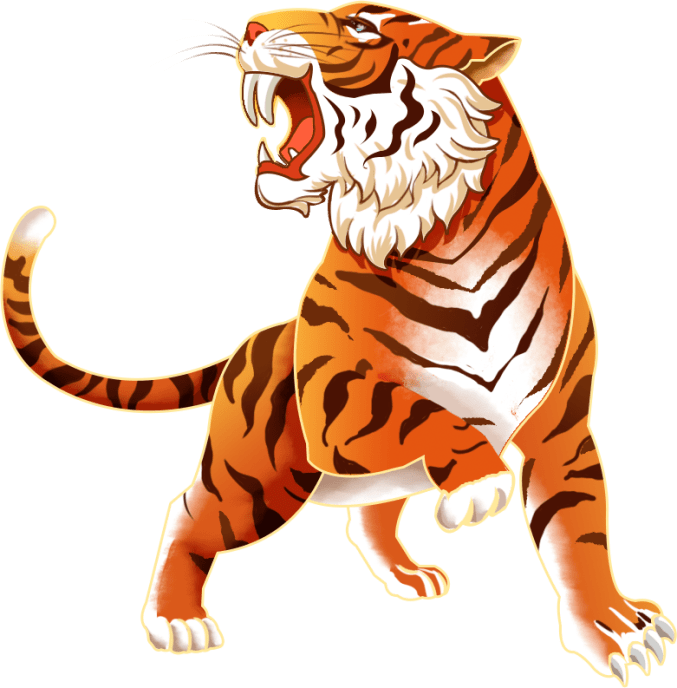 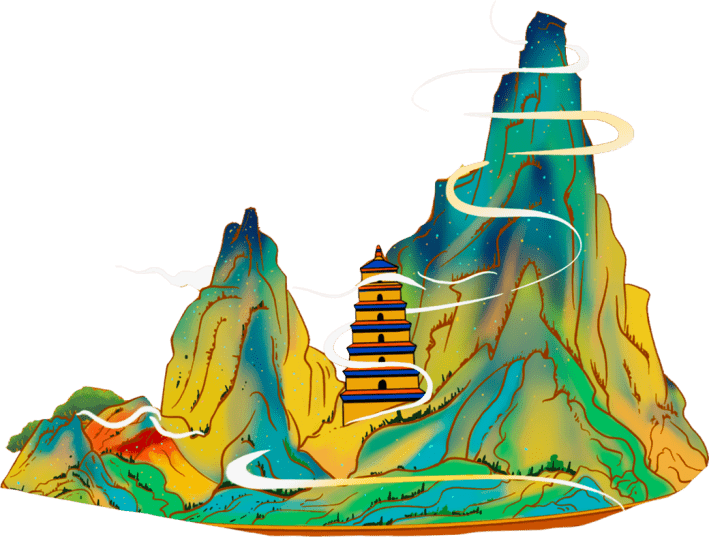 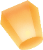 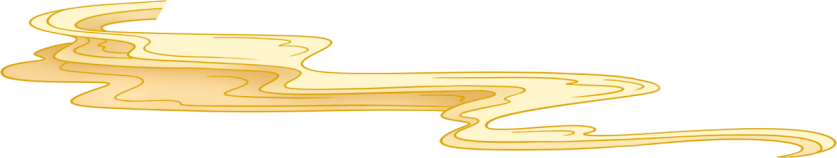 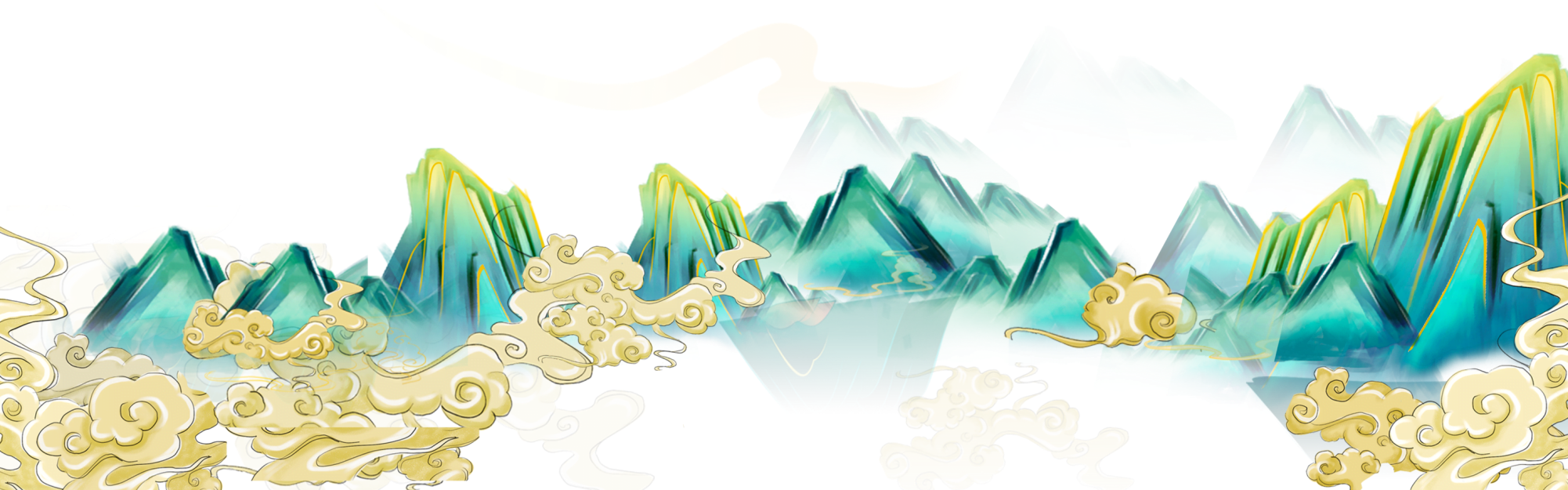 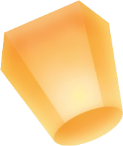 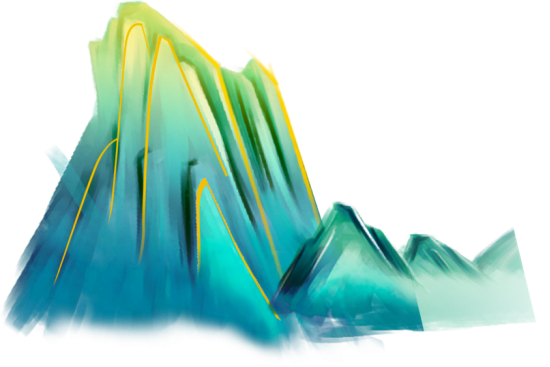 目录
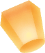 壹
贰
叁
肆
节日起源
节日习俗
典故传说
文学记载
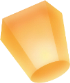 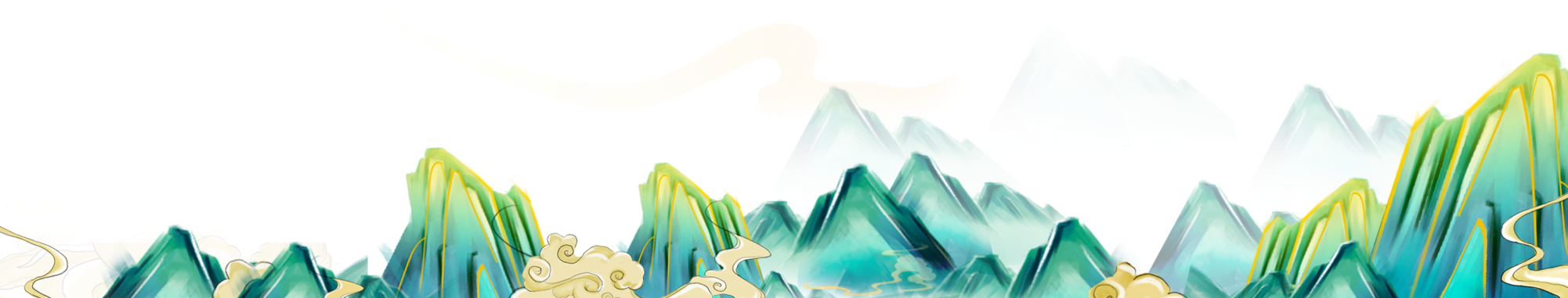 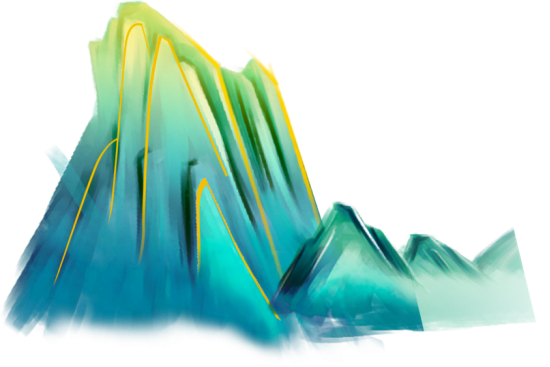 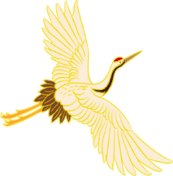 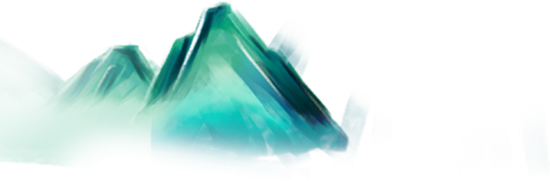 壹
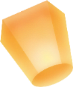 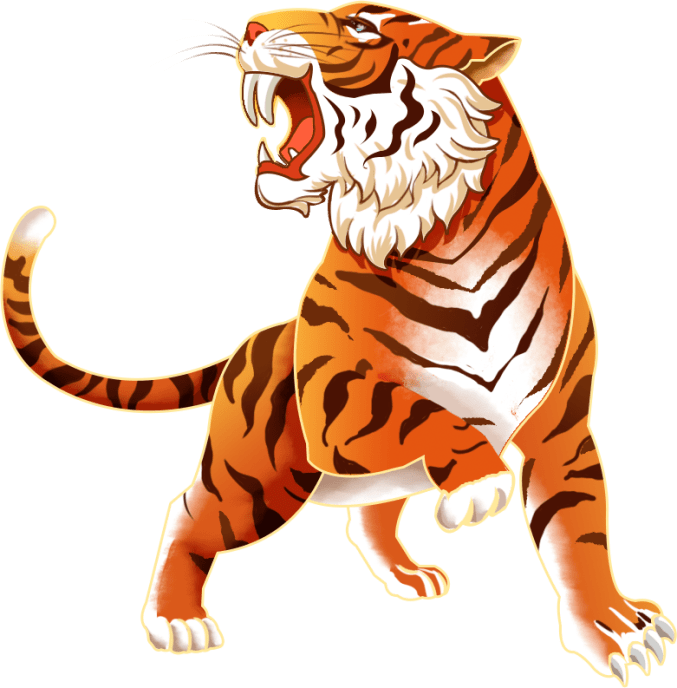 节日起源
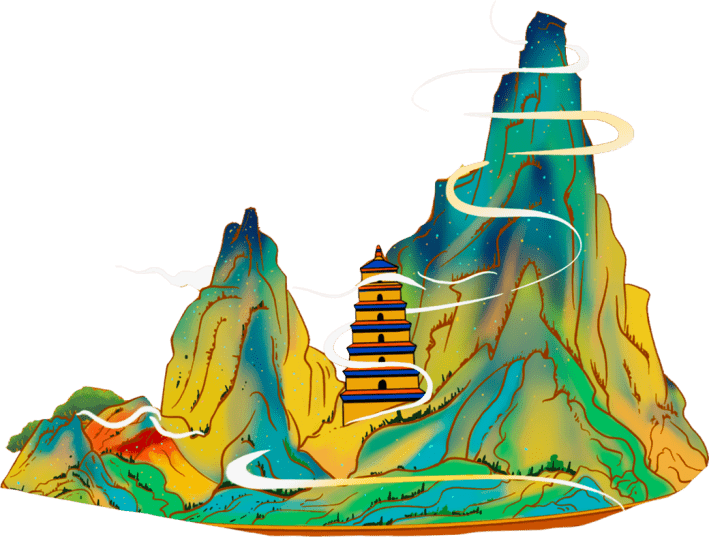 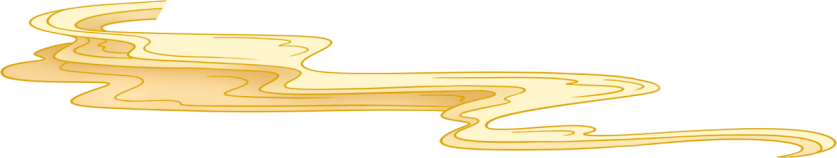 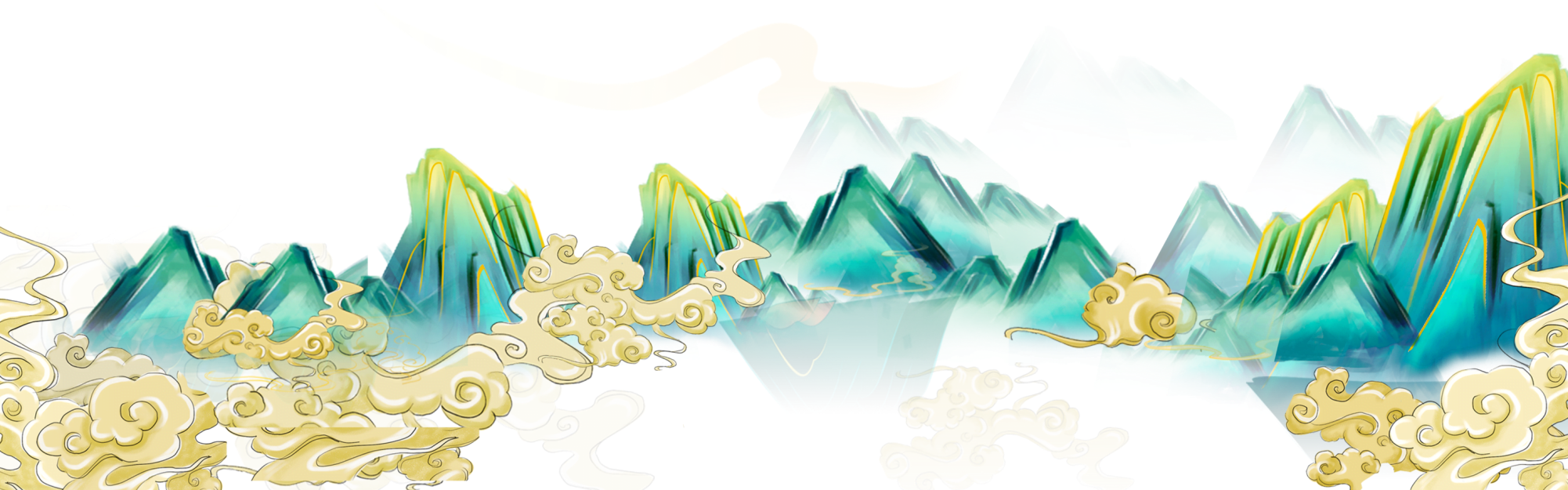 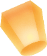 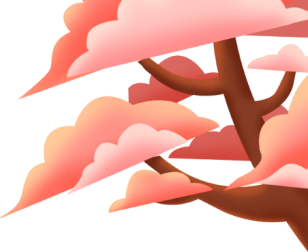 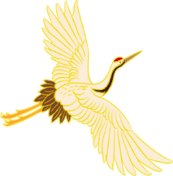 节日起源
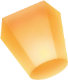 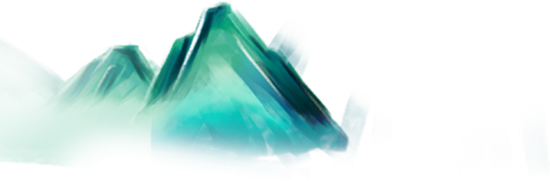 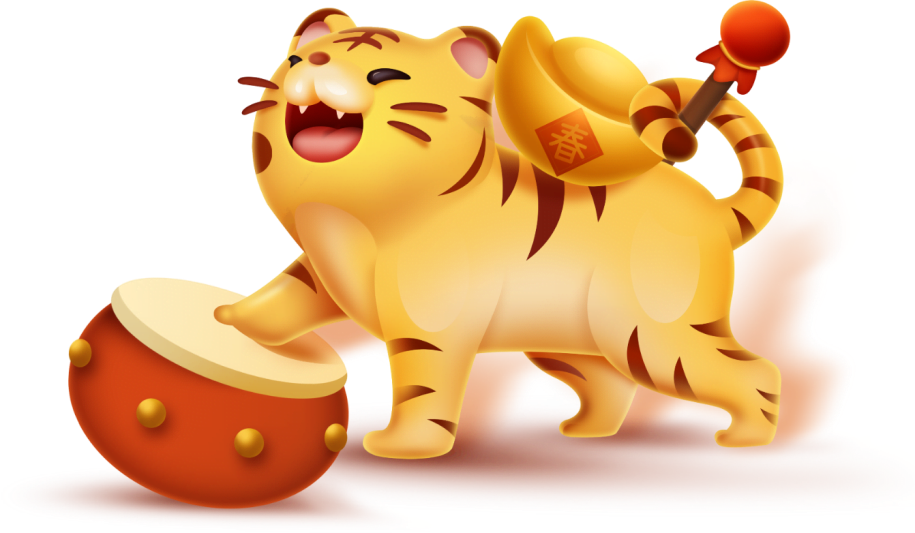 节日起源
节日起源
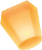 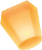 除夕来自先秦时期的逐除的习俗。先秦时期，每年将尽的时候，要举行“大傩”的仪式，击鼓驱逐疫疠之鬼，称为“逐除”，后又称除夕的前一天为小除，即小年夜。
除夕为大除，即大年夜。除夕通常会被称为大年三十，但是其实由于阴历历法的原因，除夕的日期可能是腊月三十，也可能是腊月二十九，但不论如何，它都是阴历年的末尾。
壹
贰
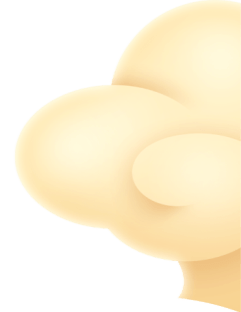 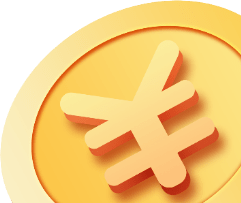 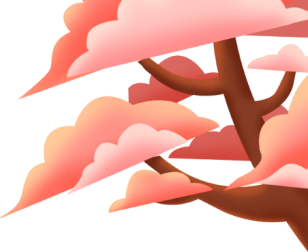 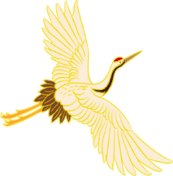 节日起源
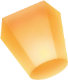 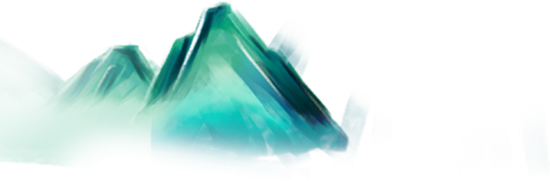 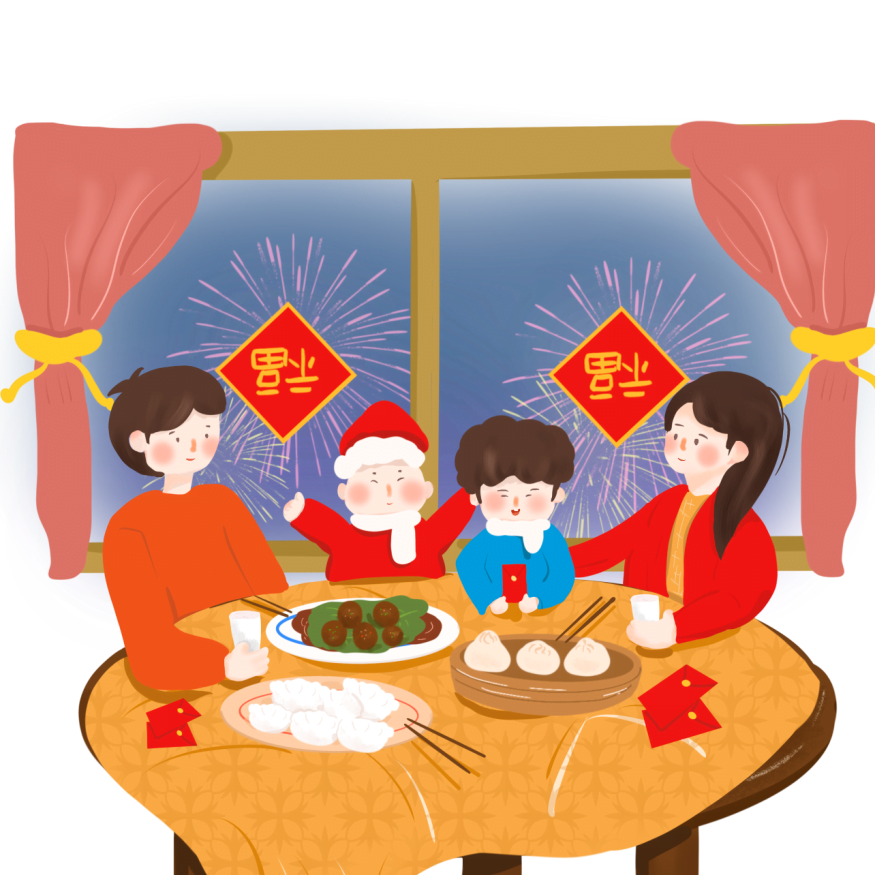 节日起源
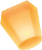 据《吕氏春秋·季冬记》记载，古人在新年的前一天用击鼓的方法来驱逐“疫疬之鬼”，这就是“除夕”节令的由来。据称，最早提及“除夕”这一名称的，是西晋周处撰著的《风土记》等史籍。
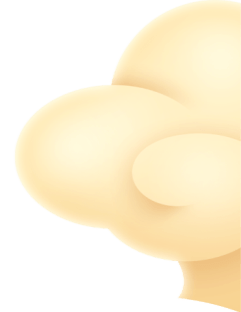 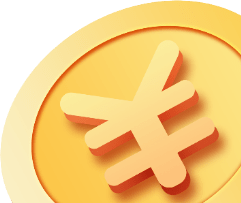 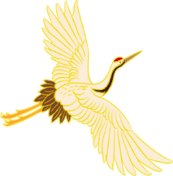 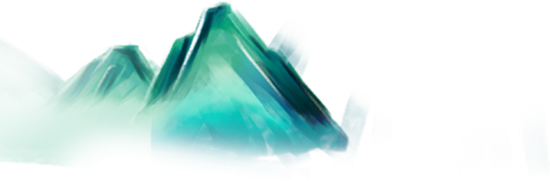 贰
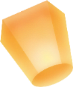 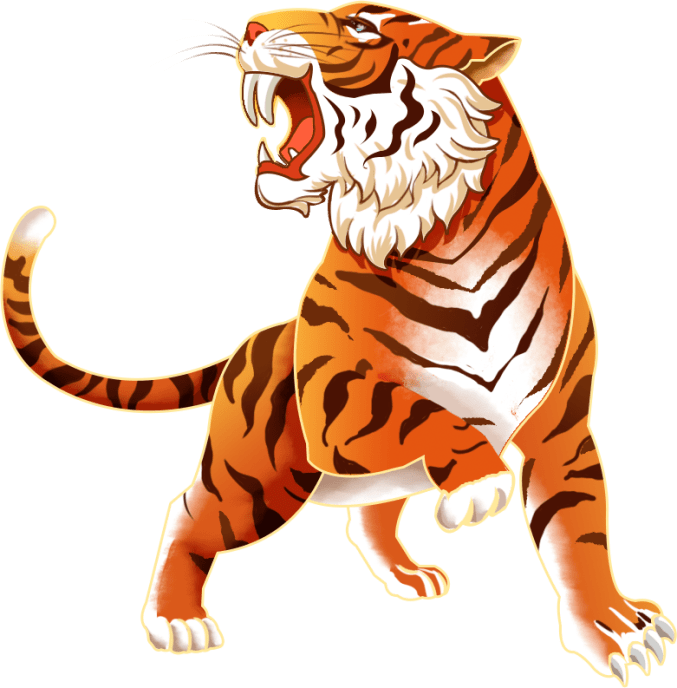 节日习俗
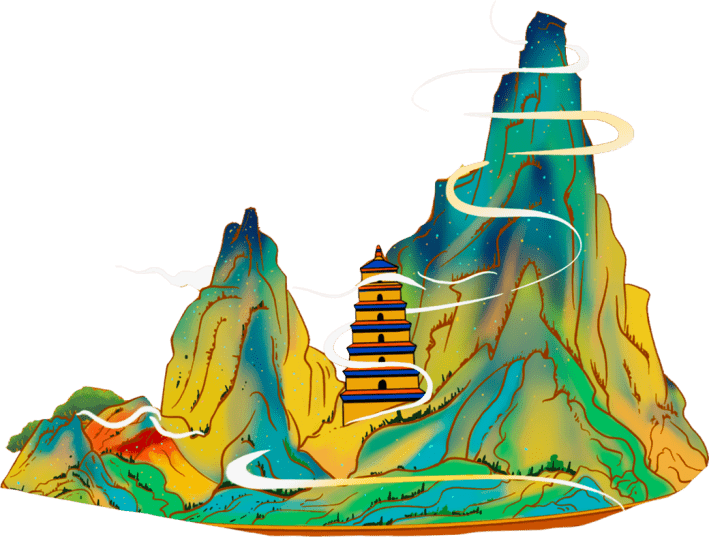 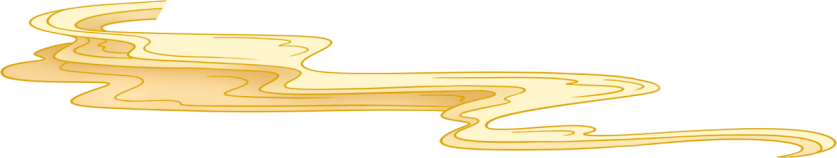 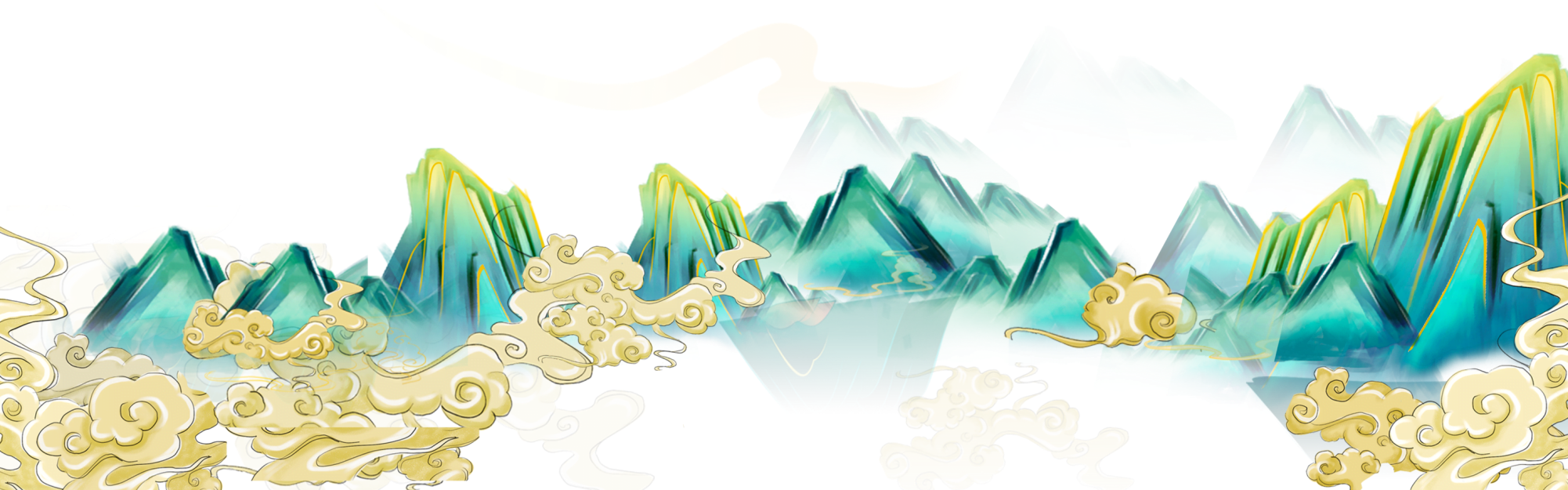 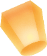 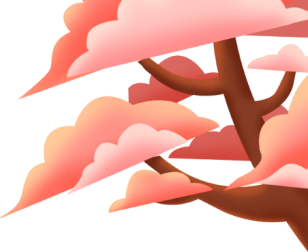 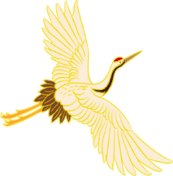 吃年夜饭
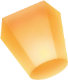 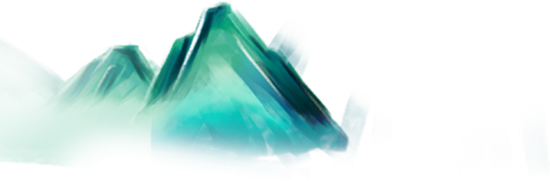 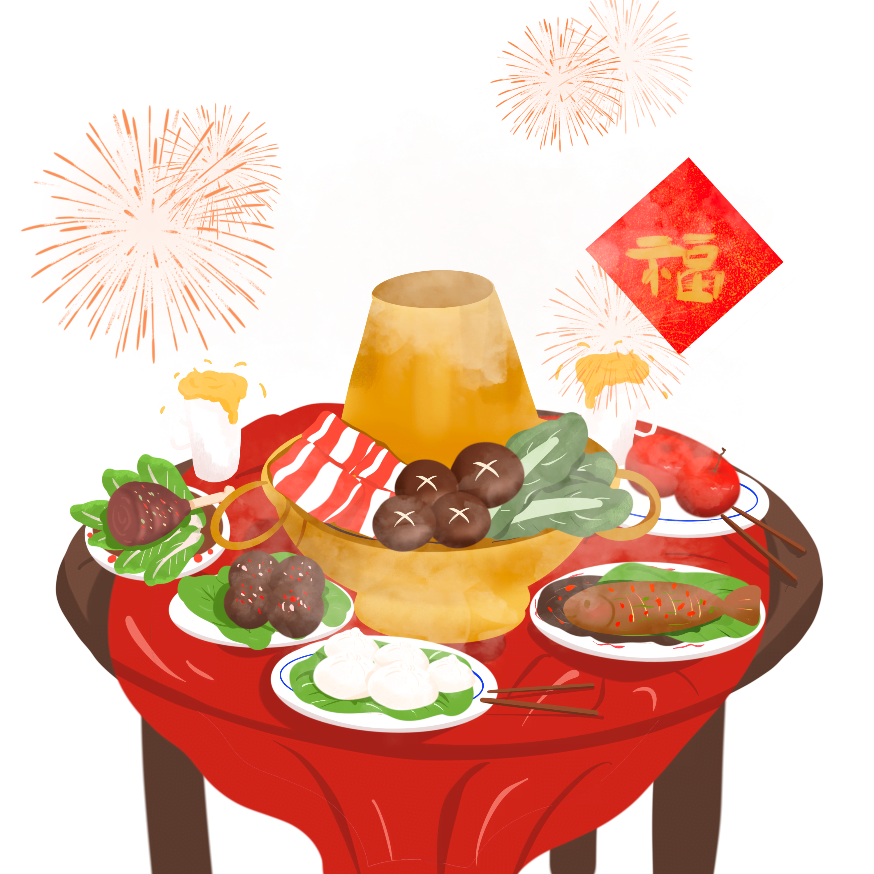 除夕这一天对华人来说是极为重要的。这一天人们准备除旧迎新，吃团圆饭。家庭是华人社会的基石，一年一度的团年饭充分表现出中华族家庭成员的互敬互爱.
吃年夜饭
吃年夜饭，是春节家家户户最热闹愉快的时候。大年夜．丰盛的年菜摆满一桌，阖家团聚，围坐桌旁，热气腾腾，温馨撩人，说明红红火火；"鱼"和"余"谐音，是象征"吉庆有余"，也喻示"年年有余"。
吃年夜饭
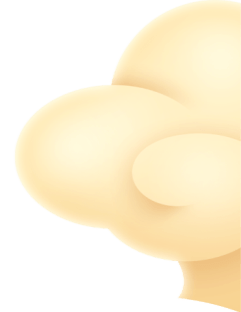 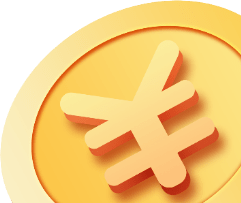 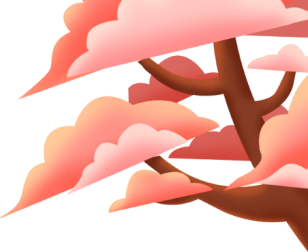 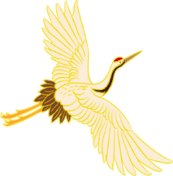 贴春联
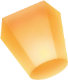 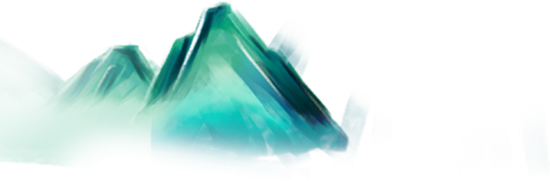 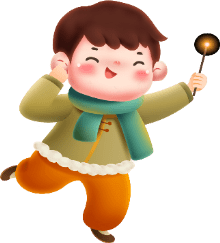 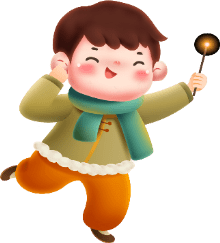 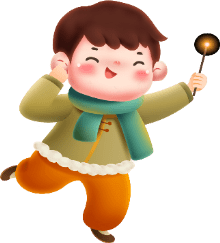 贴春联
贴春联
贴春联
春联也叫门对、春贴、对联、对子、桃符等等，它以工整、对偶、简洁、精巧的文字描绘时代背景，抒发美好愿望，是中国特有的文学形式。
这一习俗起于宋代，在明代开始盛行，到了清代，春联的思想性和艺术性都有了很大的提高，梁章矩编写的春联专著《槛联丛话》对楹联的起源及各类作品的特色都作了论述。
春联的种类比较多，依其使用场所，可分为门心、框对、横披、斗方等。“门心”贴于门板上端中心部位；“框对”贴于左右两个门框上；“横披”贴于门媚的横木上；“斗斤”也叫“门叶”，多贴在家俱、影壁中。
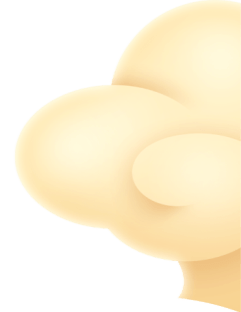 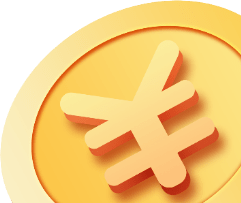 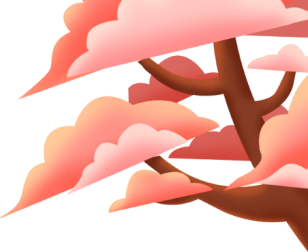 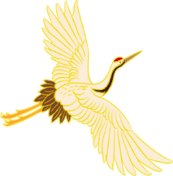 挂灯笼
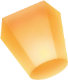 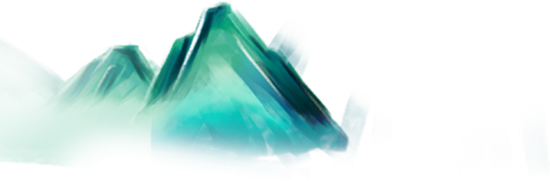 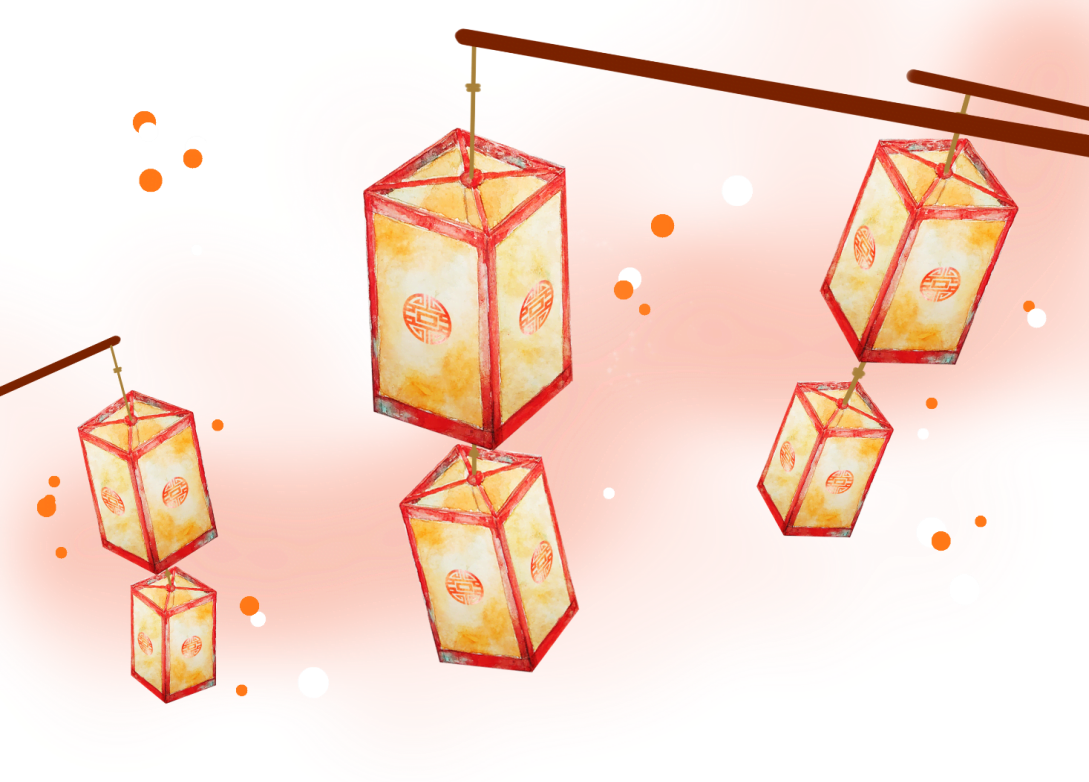 中国的灯笼又统称为灯彩。起源于1800多年前的西汉时期，每年的除夕节前后，人们都挂起象征团圆意义的红灯笼，来营造一种喜庆的氛围。除夕之夜守岁，门口挂着红灯笼，堂屋燃着熊熊的红火，点着蜡烛或油灯，一家人围桌而谈。
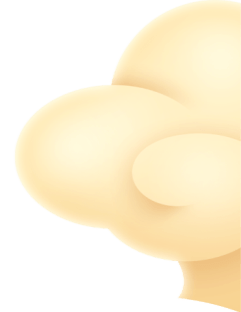 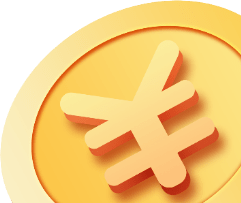 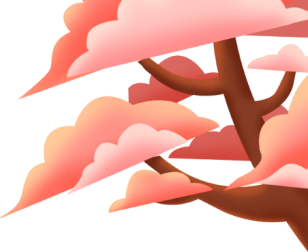 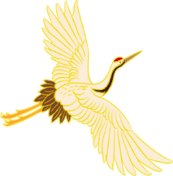 压岁钱
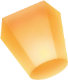 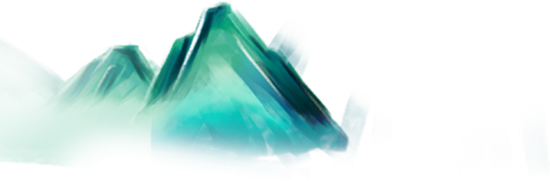 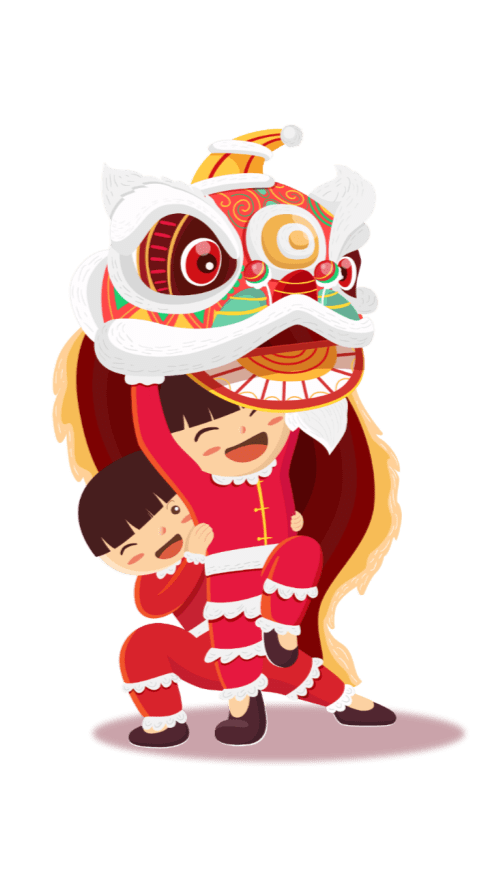 压岁钱
压岁钱
压岁钱是由长辈发给晚辈的，有的家里是吃完年夜饭后，人人坐在桌旁不许走，等大家都吃完了，由长辈发给晚辈，并勉励儿孙在在新的一年里学习长进，好好做人。
有的人家是父母在夜晚待子女睡熟后，放在他们的枕头下，更多的人家是小孩子们齐集正厅，高呼爷爷奶奶、爸爸妈妈新年快乐，而后伸手要红包。
压岁钱
压岁钱
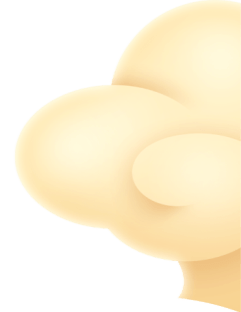 老人家逢此情景却乐不可支，认为这是新年事事顺利的好兆头。
过年给压岁钱，体现出长辈对晚辈的关爱，和晚辈对长辈的尊敬，是一项整合家庭伦理关系的民俗活动。
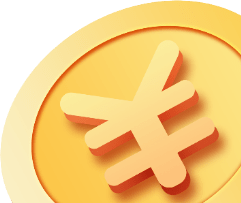 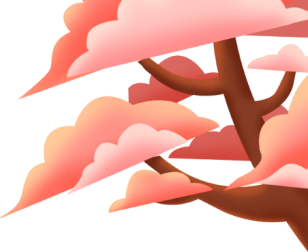 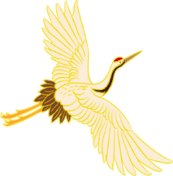 祭祖
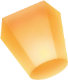 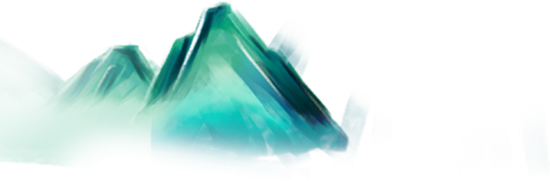 祭祖
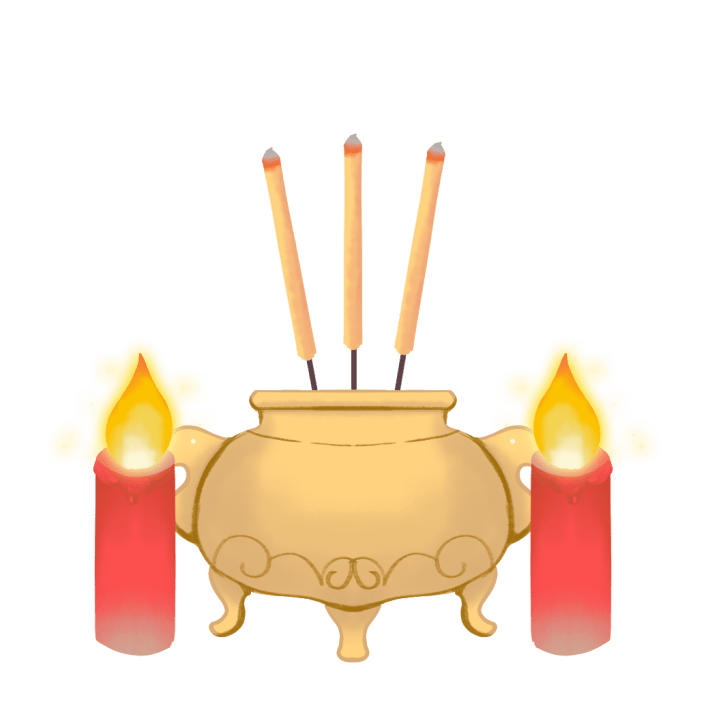 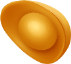 因各地礼俗的不同，祭祖形式也各异，有的到野外瞻拜祖墓，有的到宗祠拜祖，而大多在家中将祖先牌位依次摆在正厅，陈列供品，然后祭拜者按长幼的顺序上香跪拜。
祭祖
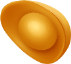 祭祖形式虽各不同，大半都是除夕夜悬影，上元夜撤供，亲朋之至近的，拜年时也必须叩谒祖先堂，不独慎终追远至意不泯，因其人敬其祖的美德，也借此保存了。
祭祖
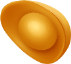 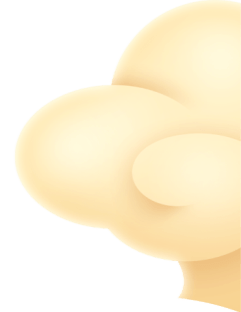 上坟时间一般在除夕的下午，人们把做好的年夜饭，送到亡故亲人的坟上，让亡故的亲人与生者一起享用除夕夜的美食，从而寄托人们对亡故亲人的哀思。
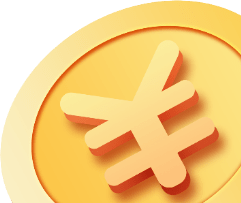 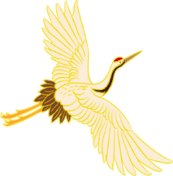 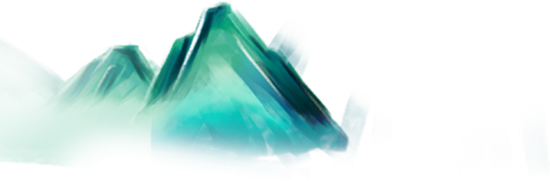 叁
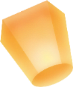 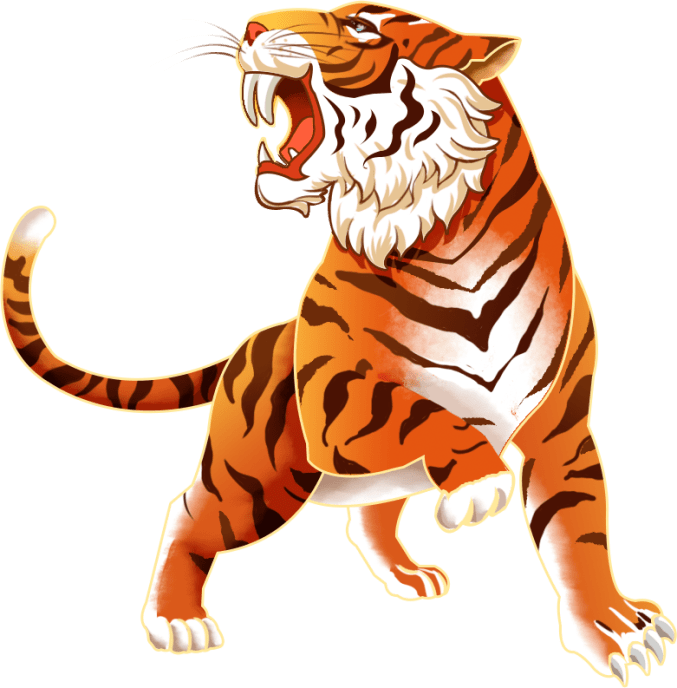 典故传说
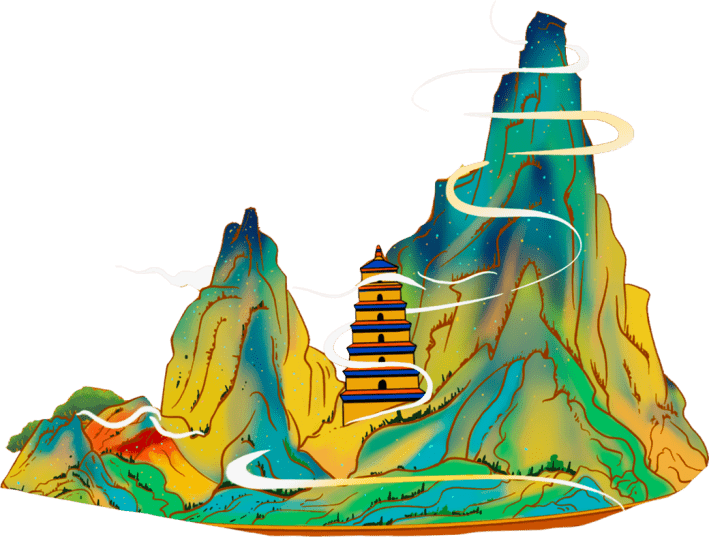 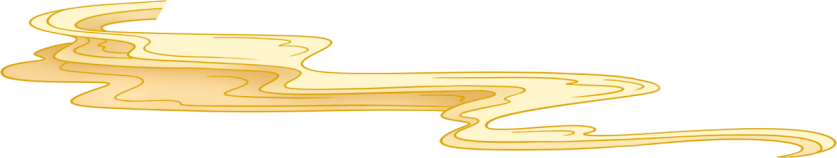 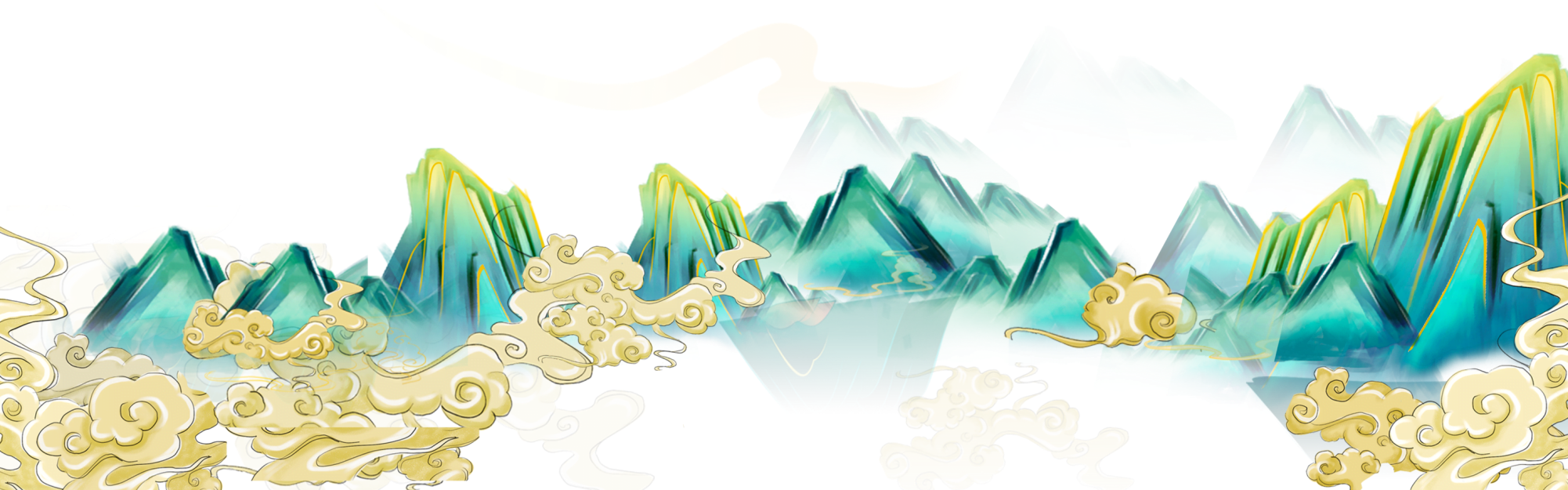 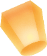 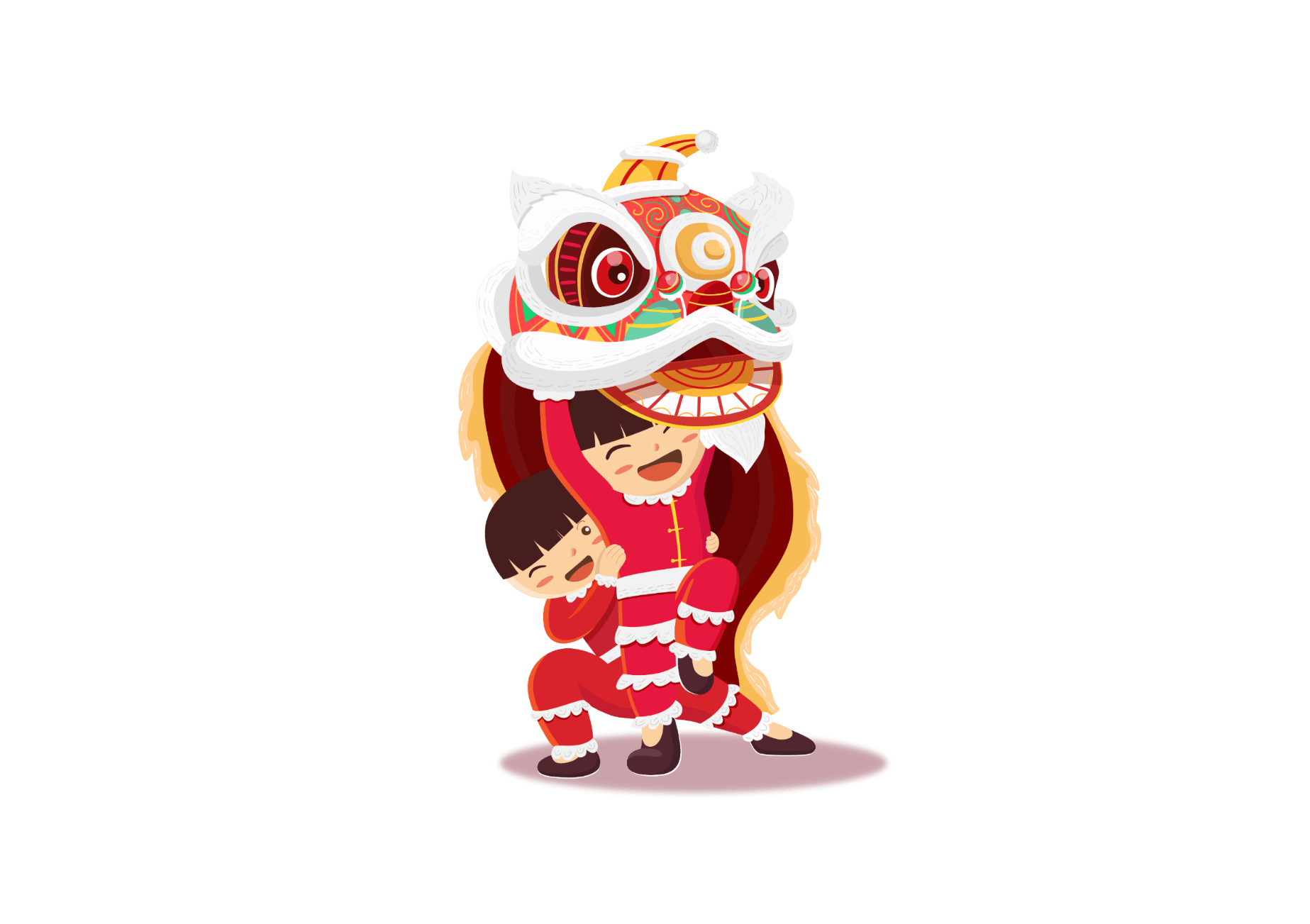 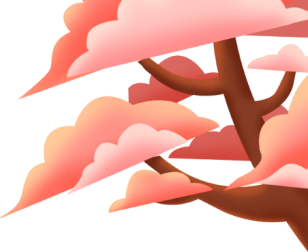 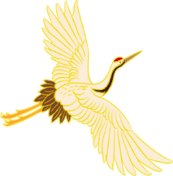 夕的传说
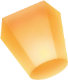 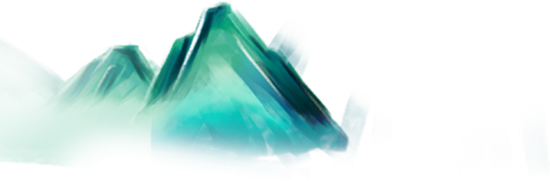 在童话传说中古代有一只四角四足的恶兽——夕，因其身体庞大、脾气暴躁、凶猛异常，给村民带来了很大的灾难。大家为防止“夕”的到来燃放的爆竹与门前挂的红布条，然而却给我们留下了这个传说与过年的习俗：腊月卅的夜里，大家齐聚一堂吃着年夜饭，一起守岁等待除夕的钟声。放爆竹，贴门联。等到天亮彼此走访邻里给予问候与祝福。 初一早上乡亲们彼此走访看看相邻有没有受伤说一些吉祥客气的话。希望来年的腊月“夕”不再来。
夕的传说
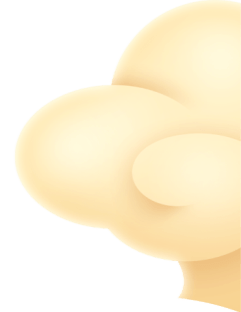 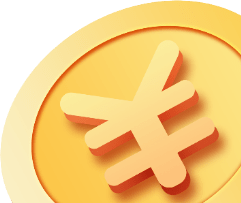 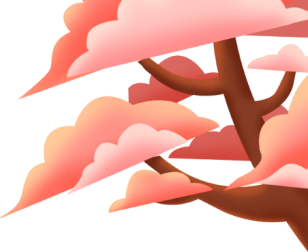 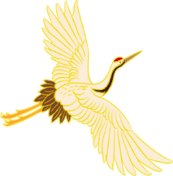 七郎射夕
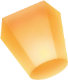 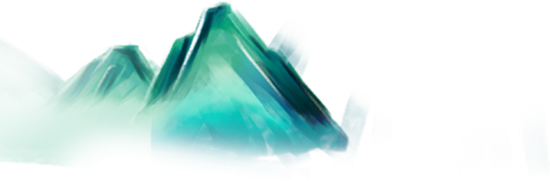 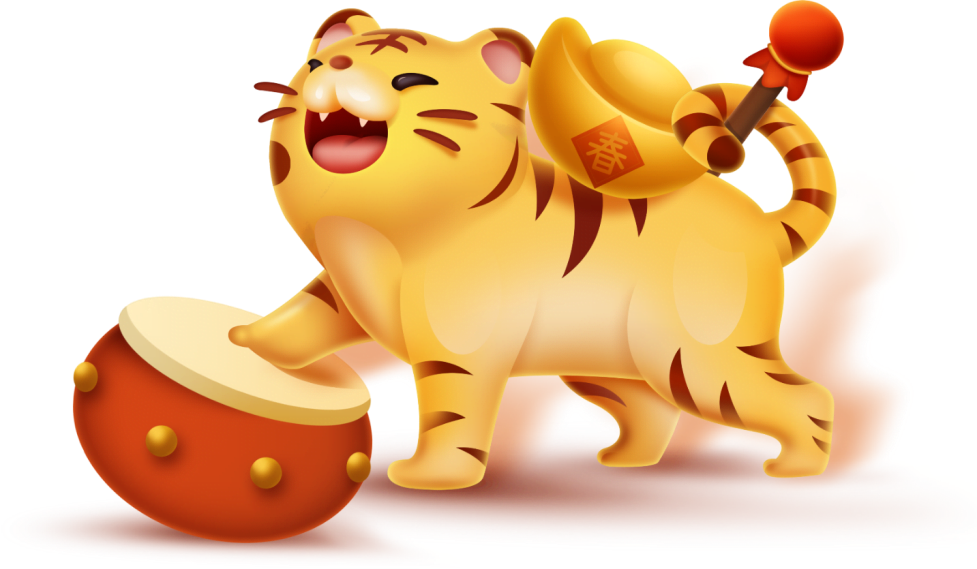 传说很久以前，有一个妖怪叫“夕”。这家伙专门害人。有个叫七郎的猎人，力大无穷，箭射得特别好，任何猛兽都敢去斗。七郎见百姓被“夕”害苦了，就想除掉他。这天晚上“夕”果然来了，七郎放出猎狗去咬他，“夕”就跟七郎和狗打了起来。七郎趁机开弓猛射，一箭就把“夕”射死了。从那以后，人们就把腊月三十叫“除夕”。这天晚上，家家户户都要守岁、放火炮，表示驱除不祥、迎接幸福祥瑞。
七郎射夕
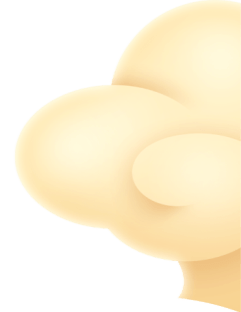 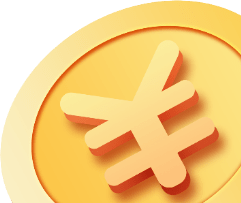 节日PPT模板 http:// www.PPT818.com/jieri/
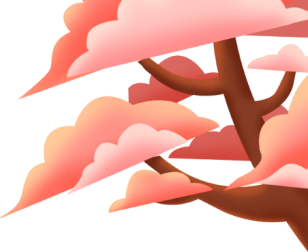 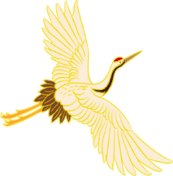 夕的传说
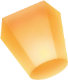 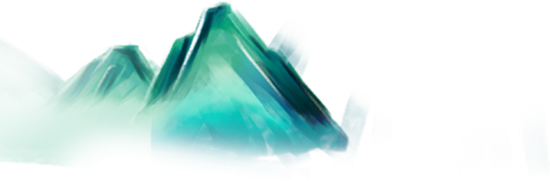 贰
算准了“年”肆虐的日期，百姓们便把这可怕的一夜视为关口来煞，称作“年关”
叁
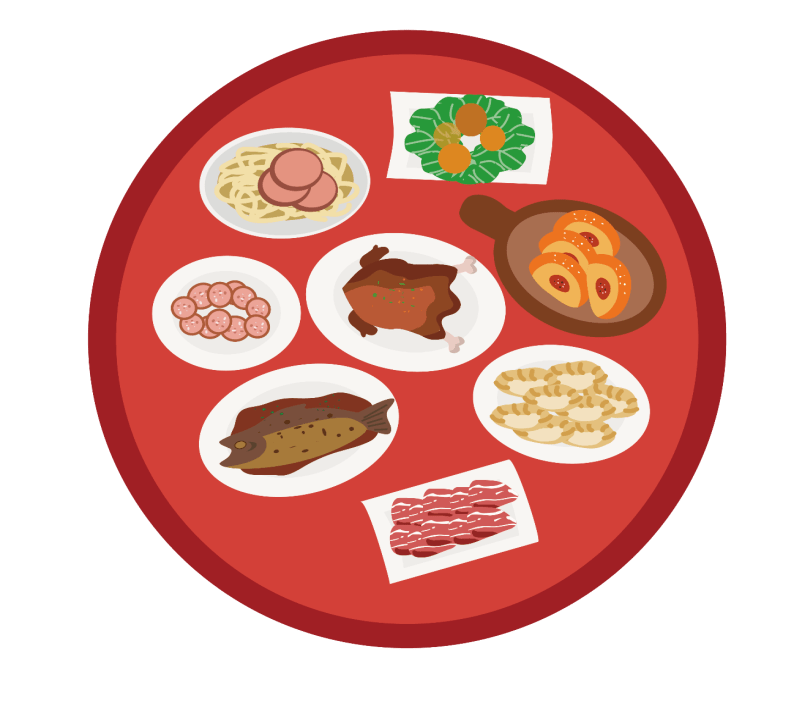 壹
全家老小围在一起用餐表示和睦团圆外，还须在吃饭前先供祭祖先，祈求祖先的神灵保佑，平安地度过这一夜，吃过晚饭后，谁都不敢睡觉，挤坐在一起闲聊壮胆。
“一夜连双岁，五更分二年。”人们点起蜡烛或油灯，通宵守夜，象征着把一切邪瘟 病疫照跑驱走，期待着新的一年吉祥如意。这种风俗被人们流传至今。
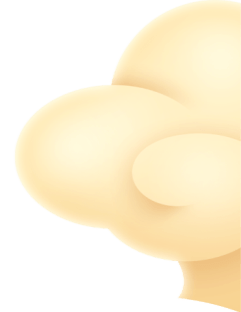 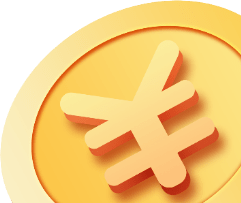 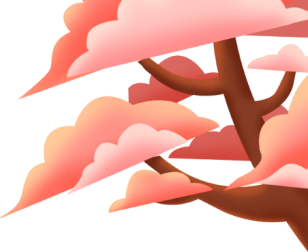 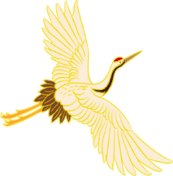 夕的传说
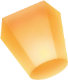 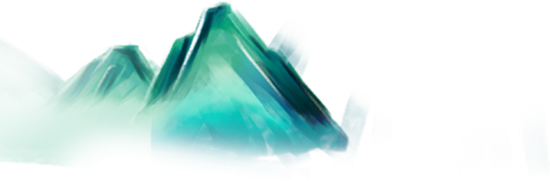 据说贴春联的习俗，大约始于一千多年前的后蜀时期，这是有史为证的.
如果鬼魂在夜间干了伤天害理的事情，神荼、郁垒就会立即发现并将它捉住，用芒苇做的绳子把它捆起来，送去喂虎。
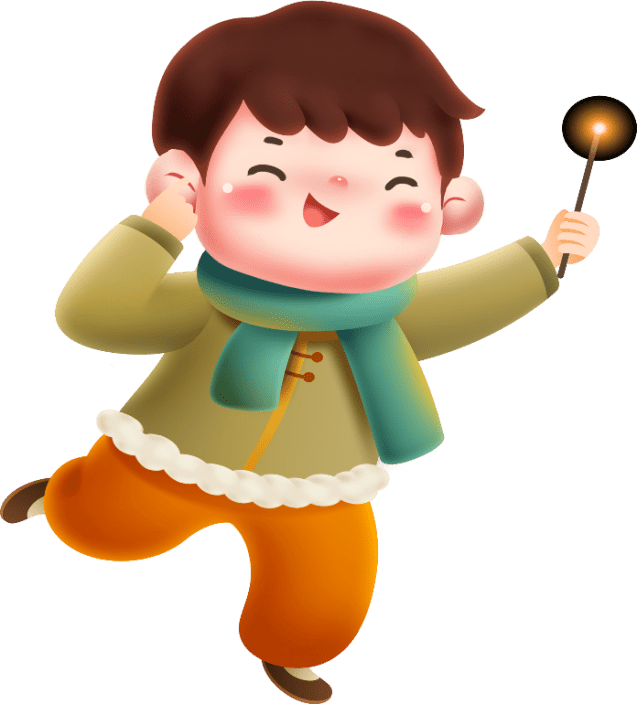 壹
叁
于是民间就用桃木刻成他们的模样，放在自家门口，以避邪防害。后来，人们干脆在桃木板上刻上神荼、郁垒的名字，认为这样做同样可以镇邪去恶。这种桃木板后来就被叫做“桃符”。
此外根据《玉烛宝典》，《燕京岁时记》等著作记载，春联的原始形式就是人们所说的“桃符”。
贰
肆
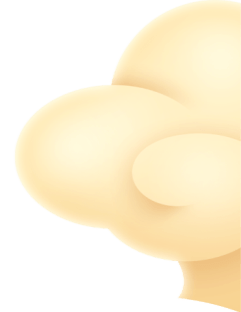 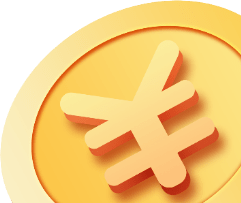 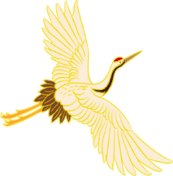 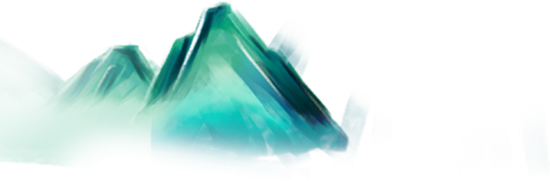 肆
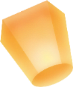 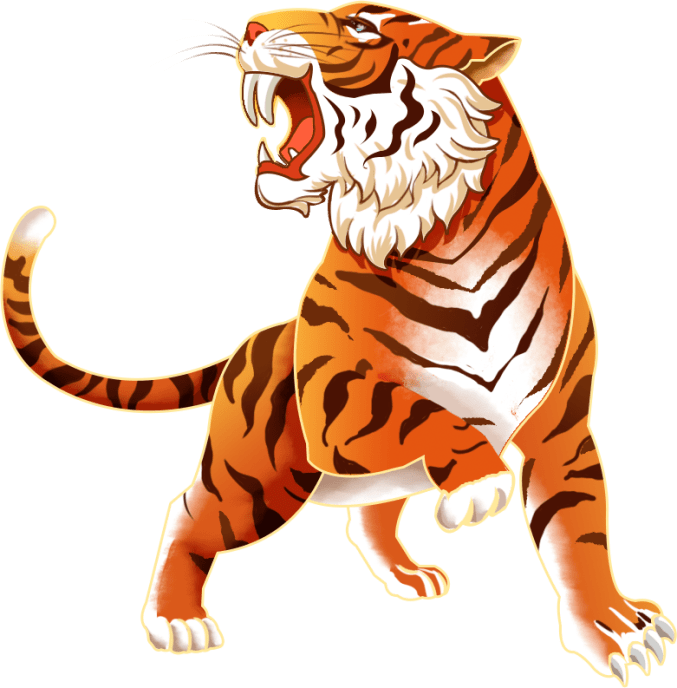 文学记载
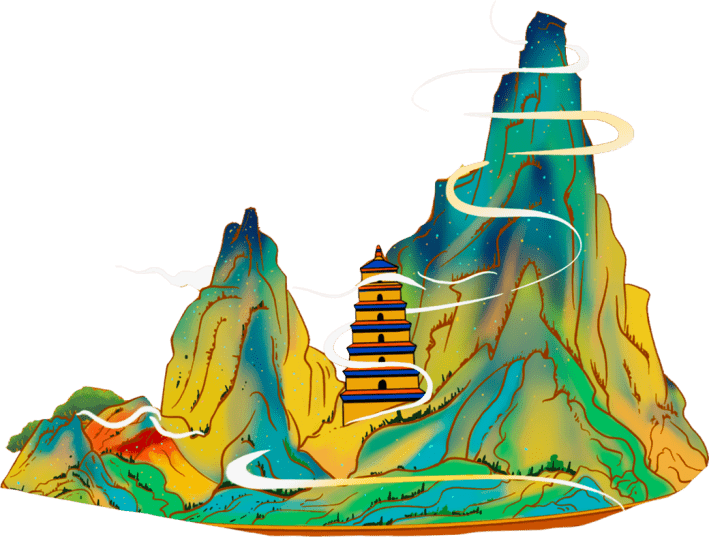 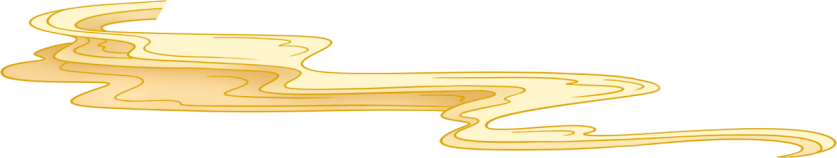 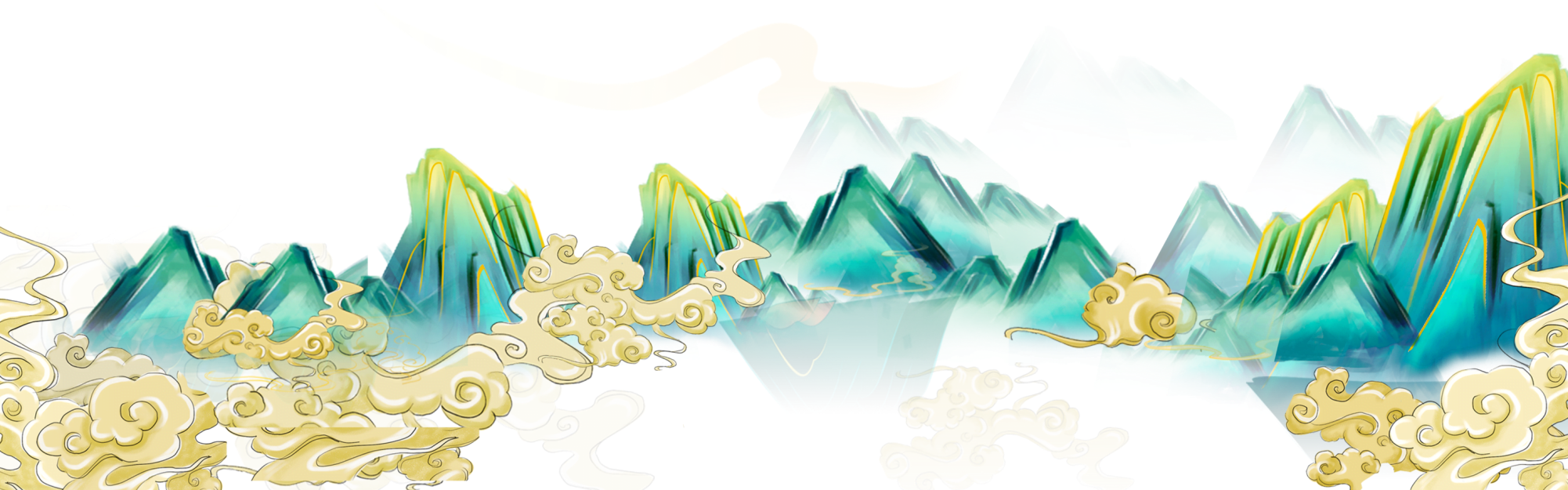 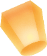 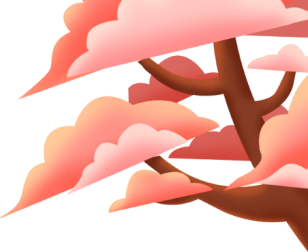 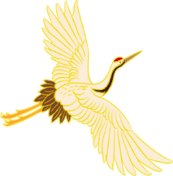 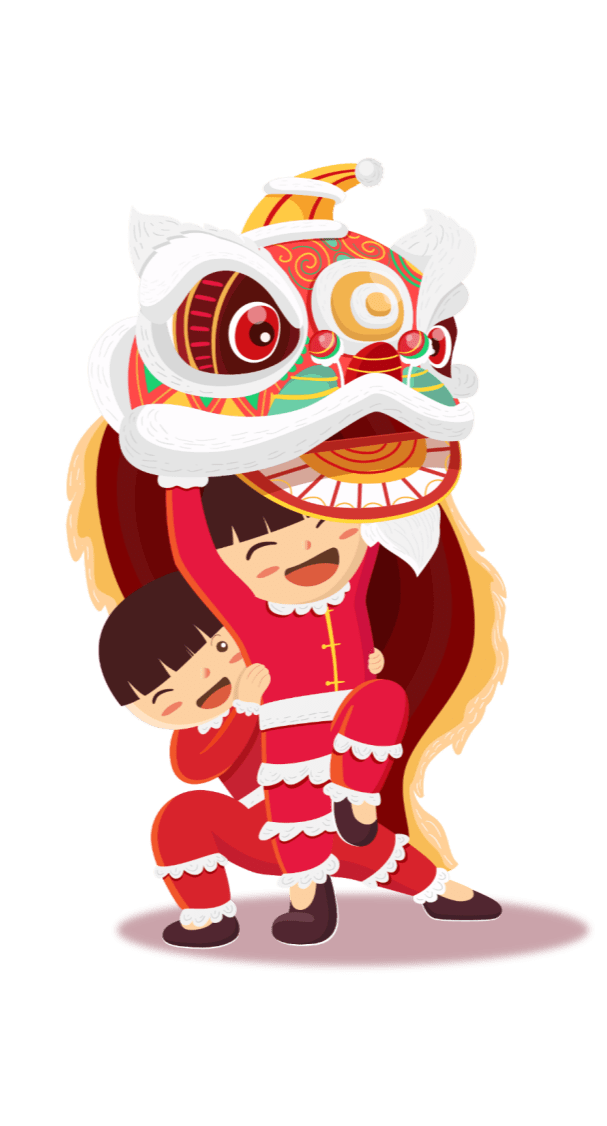 文学记载
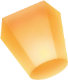 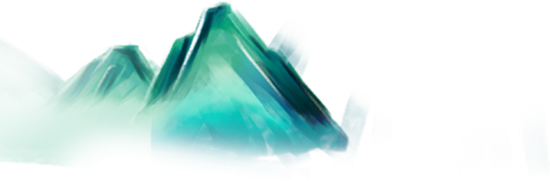 守岁
——苏轼
欲知垂尽岁，有似赴壑蛇。
修鳞半已没，去意谁能遮。
况欲系其尾，虽勤知奈何。
儿童强不睡，相守夜欢哗。
晨鸡且勿唱，更鼓畏添挝。
坐久灯烬落，起看北斗斜。
明 年岂无年，心事恐蹉跎。
努力尽今夕，少年犹可夸。
文学记载
元日
——王安石
爆竹声中一岁除，
春风送暖入屠苏。
千门万户曈曈日，
总把新桃换旧符。
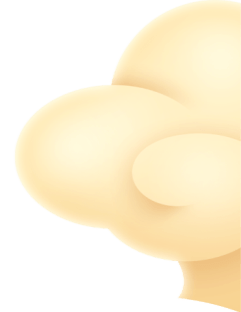 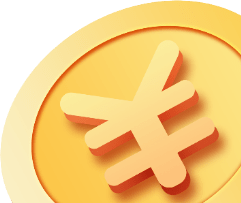 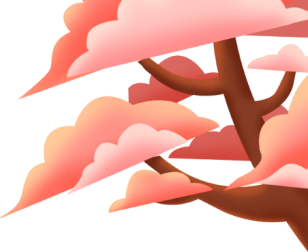 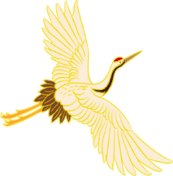 文学记载
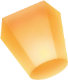 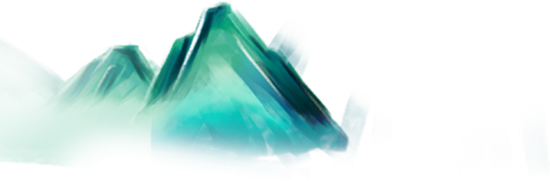 旅馆寒灯独不眠，客心何事转凄然?
故乡今夜思千里，霜鬓明朝又一年。
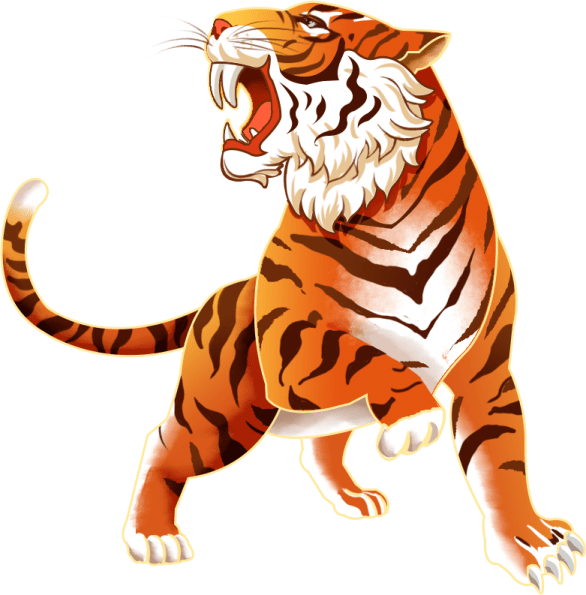 除夜
——文天祥
乾坤空落落，岁月去堂堂;
末路惊风雨，穷边饱雪霜。
命随年欲尽，身与世俱忘;
无复屠苏梦，挑灯夜未央。
除夜作
——高适
旅馆寒灯独不眠，客心何事转凄然?
故乡今夜思千里，霜鬓明朝又一年。
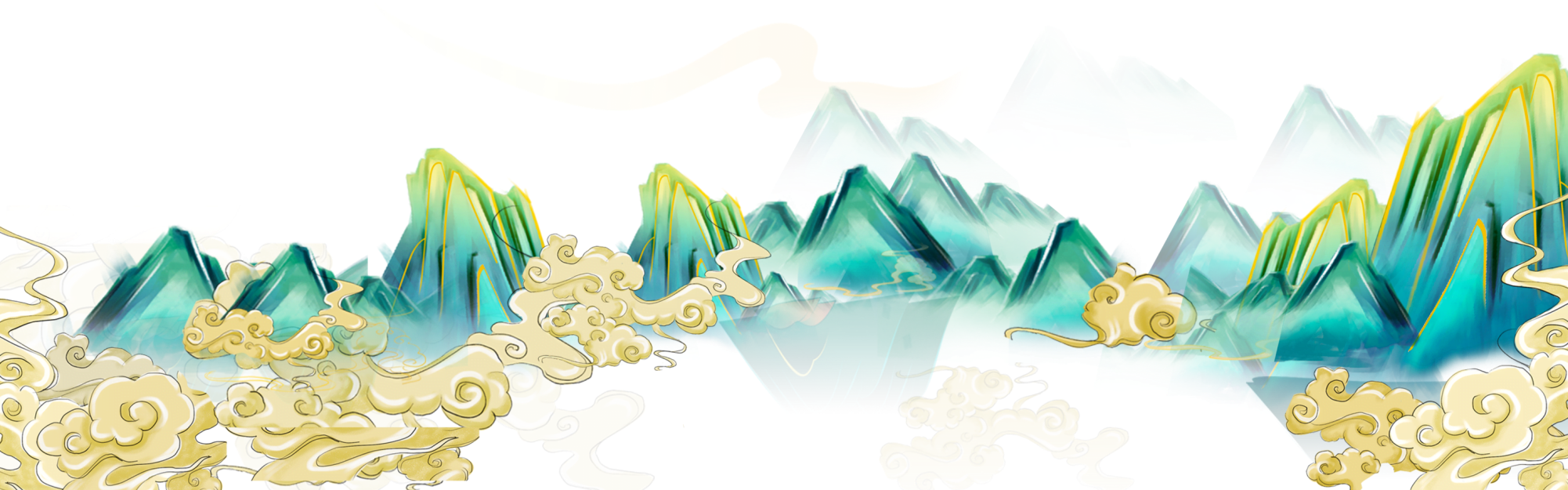 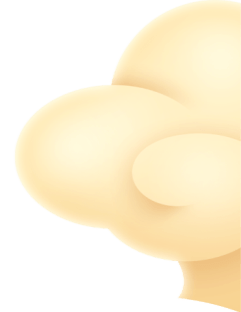 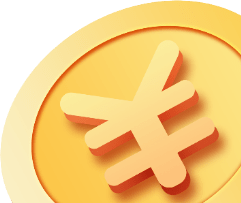 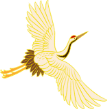 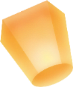 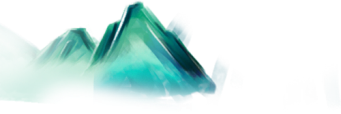 谢谢观看！
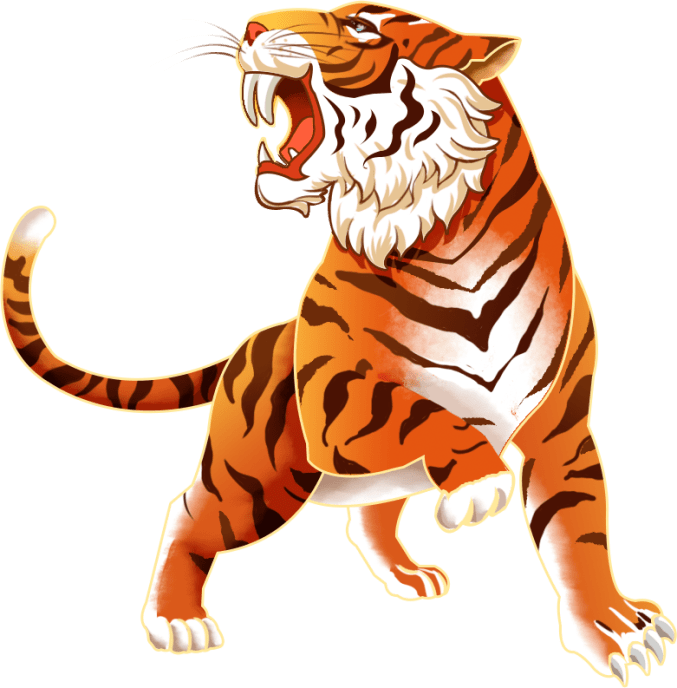 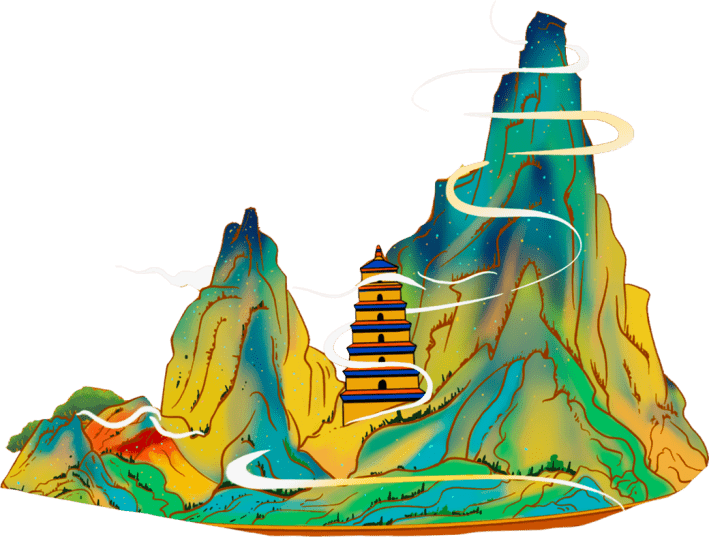 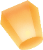 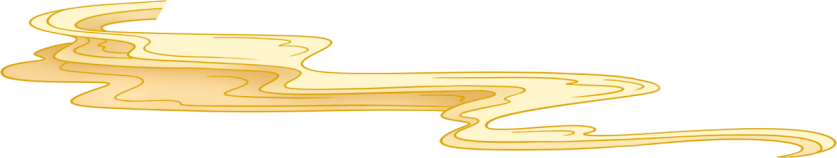 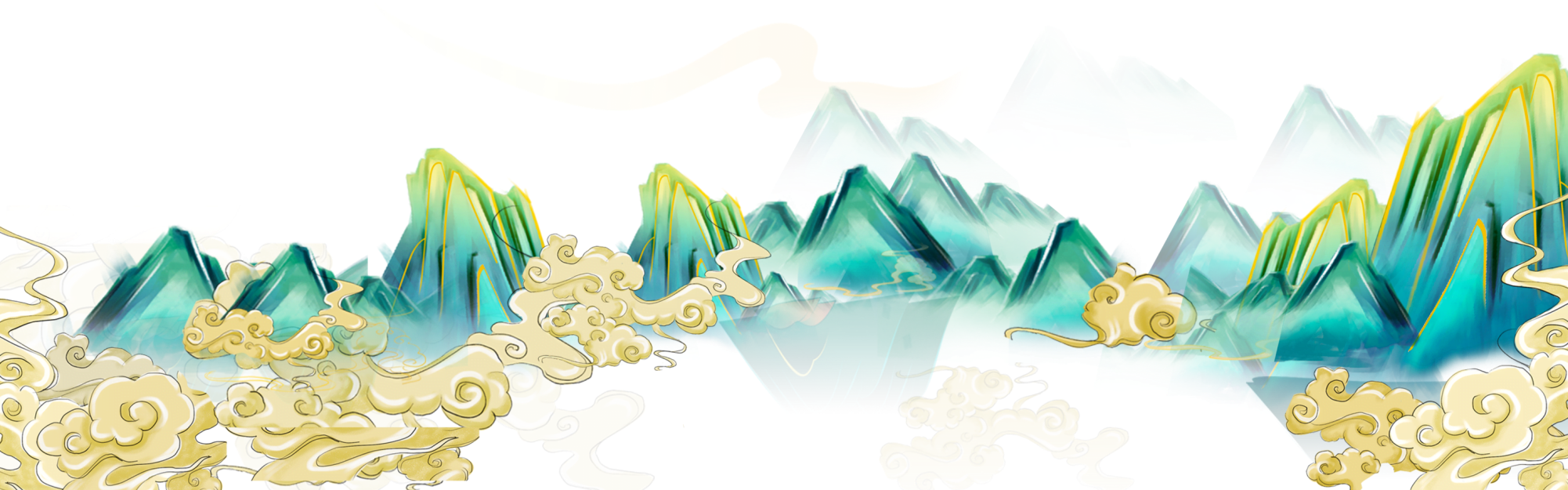 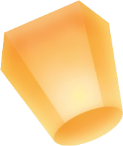 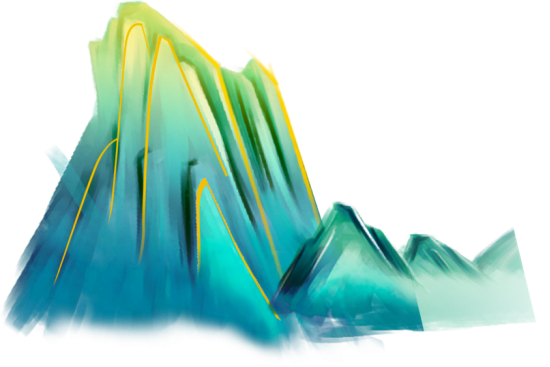